LESSON14-2 Writing Off and Collecting 	Uncollectible Accounts 	Receivable
Learning Objectives
LO4 	Write off an uncollectible account receivable.
LO5 	Account for the collection of an account receivable that was written off.
Lesson 14-2
Journalizing the Writing Off of an Uncollectible Account Receivable
LO4
Canceling the balance of a customer account because the customer does not pay is called writing off an account.
SLIDE 2
Lesson 14-2
Journalizing the Writing Off of an Uncollectible Account Receivable
LO4
January 25. Wrote off Edmonds Hospital’s past due account as uncollectible, $639.88. Memorandum No. 58.
Allowance for Uncollectible Accounts
Jan. 25 	639.88
GENERAL LEDGER
Accounts Receivable
Edmonds Hospital
Bal.	21,843.15
(New Bal.	21,203.27)
Bal. 	2,509.25
(New Bal.	1,869.37)
Jan. 25 	639.88
ACCOUNTS RECEIVABLE LEDGER
Jan. 25 	639.88
Bal.	639.88
(New Bal.	0.00)
SLIDE 3
Lesson 14-2
Journalizing the Writing Off of an Uncollectible Account Receivable
LO4
January 25. Wrote off Edmonds Hospital’s past due account as uncollectible, $639.88. Memorandum No. 58.
2
3
Account Title
Memorandum Number
Diagonal Line
Account Title and Customer Name
Credit Amount
Debit Amount
5
6
7
4
1
Date
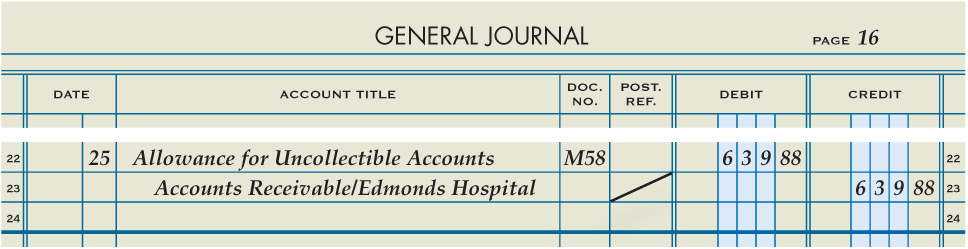 SLIDE 4
Lesson 14-2
Posting an Entry to Write Off an Uncollectible Account Receivable
LO4
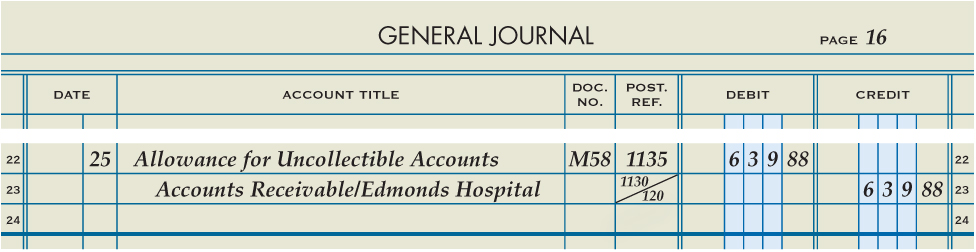 Journal PageNumber
AccountNumber
6
3
Write “Written off”
2
Debit  or Credit Amounts
4
Account Balance
5
1
Date
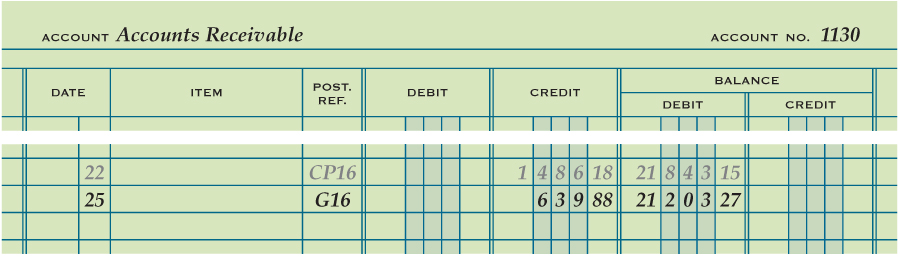 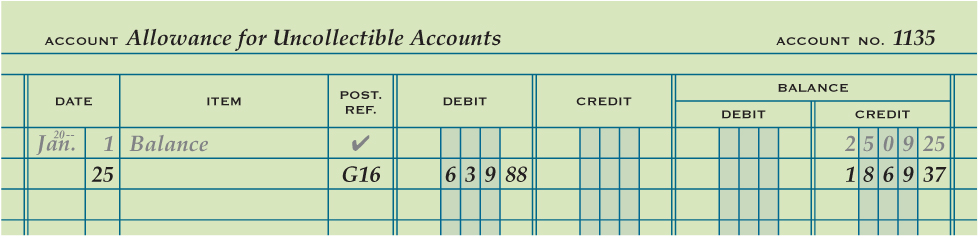 1
3
4
5
6
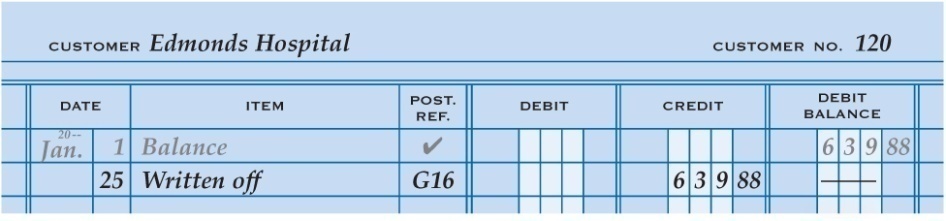 1
3
4
5
SLIDE 5
Lesson 14-2
Reopening an Account Previously Written Off
LO5
March 9. Received cash in full payment of Edmonds Hospital’s account, previously written off as uncollectible, $639.88. Memorandum No. 71 and Receipt No. 695.
Accounts Receivable
Bal.	21,843.15
Mar. 9	639.88
(New Bal.	21,843.15)
GENERAL LEDGER
Allowance for Uncollectible Accounts
Edmonds Hospital
Jan. 25 	639.88
Jan. 25 	639.88
Bal. 	2,509.25
Mar. 9	639.88
(New Bal.	2,509.25)
ACCOUNTS RECEIVABLE LEDGER
Jan. 25 	639.88
Bal.	639.88
Mar. 9	639.88
(New Bal.	639.88)
SLIDE 6
Lesson 14-2
Reopening an Account Previously Written Off
LO5
March 9. Received cash in full payment of Edmonds Hospital’s account, previously written off as uncollectible, $639.88. Memorandum No. 71 and Receipt No. 695.
2
Account Title and Customer Name
MemorandumNumber
3
Debit Amount
Account Title
Credit Amount
Diagonal Line
6
5
7
4
1
Date
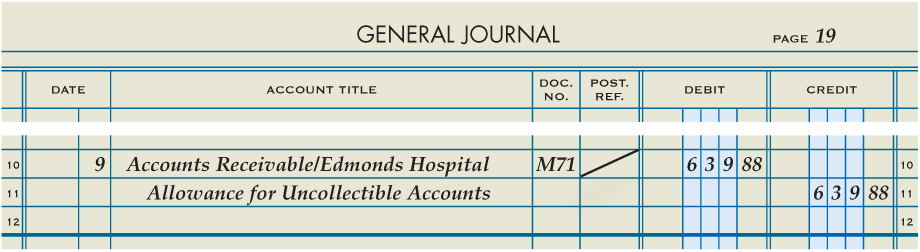 SLIDE 7
Lesson 14-2
Recording Cash Received for an Account Previously Written Off
LO5
March 9. Received cash in full payment of Edmonds Hospital’s account, previously written off as uncollectible, $639.88. Memorandum No. 71 and Receipt No. 695.
Cash
Mar. 9	639.88
GENERAL LEDGER
Accounts Receivable
Edmonds Hospital
Bal. 	21,843.15
Mar. 9	639.88
(New Bal.	21,203.27)
Bal. 	 639.88
Mar. 9	639.88
ACCOUNTS RECEIVABLE LEDGER
Jan. 25 	639.88
Mar. 9 	639.88
Bal.	639.88
Mar. 9 	639.88
(New Bal.	0.00)
SLIDE 8
Lesson 14-2
Recording Cash Received for an Account Previously Written Off
LO5
March 9. Received cash in full payment of Edmonds Hospital’s account, previously written off as uncollectible, $639.88. Memorandum No. 71 and Receipt No. 695.
2
Receipt Number
Customer Name
3
Credit
Debit
4
5
1
Date
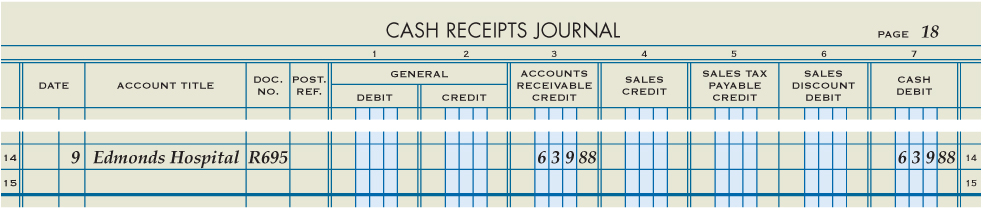 SLIDE 9
Lesson 14-2
Posting Entries for Collecting a Written-Off Account Receivable
LO5
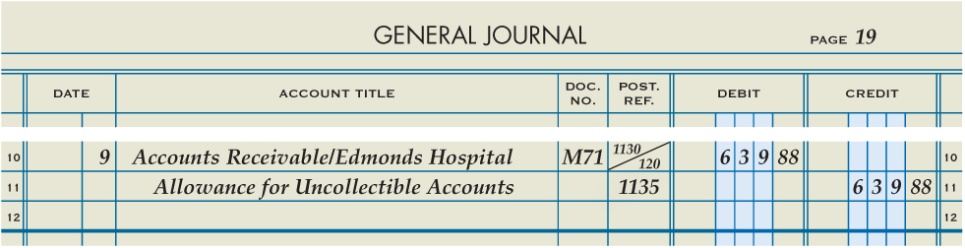 1.	Post the general journal entry to the general ledger.
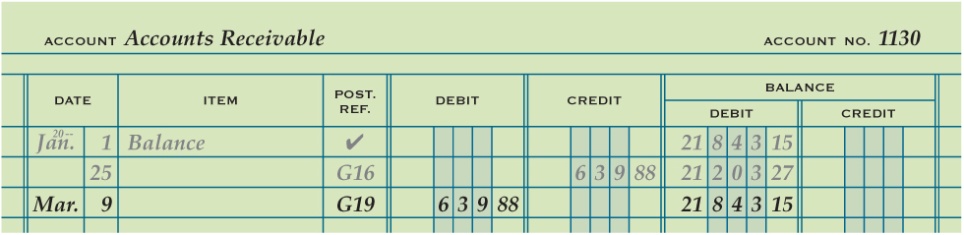 2.	Post the debit portion of the general journal entry to the customer account.
1
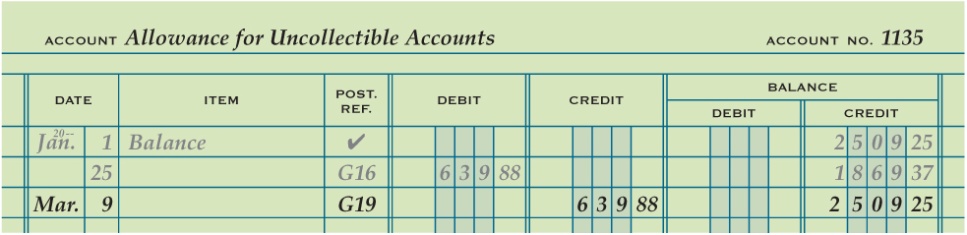 3.	Write the words Reopen account in the Item column of the customer account.
1
4
4.	Post the cash receipts journal entry to the customer account.
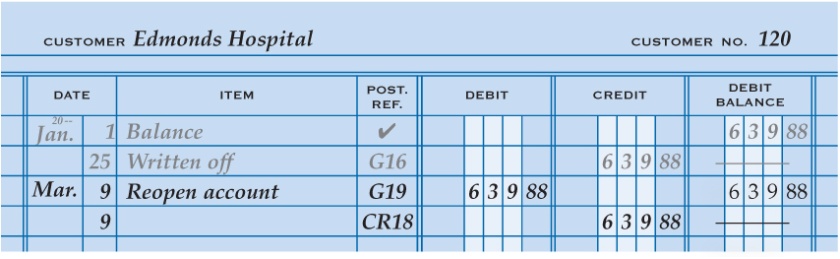 3
2
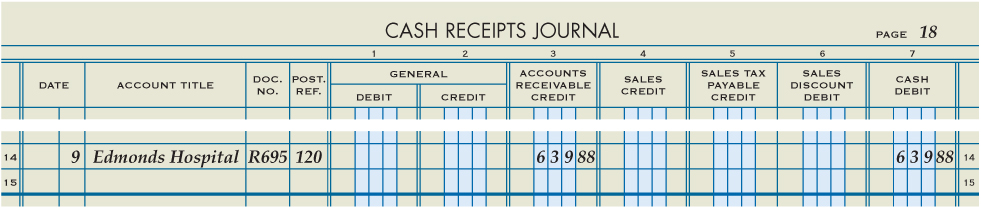 SLIDE 10
Lesson 14-2
Lesson 14-2 Audit Your Understanding
1.	Why is Allowance for Uncollectible Accounts debited when a customer account is written off?
ANSWER
The balance of the customer account is an actual uncollectible amount and no longer an estimate of an uncollectible amount.
SLIDE 11
Lesson 14-2
Lesson 14-2 Audit Your Understanding
2.	Does the book value of accounts receivable differ before and after writing off an account? Explain.
ANSWER
The book value is the same because the same amount is deducted from the accounts receivable and the allowance accounts.
SLIDE 12
Lesson 14-2
Lesson 14-2 Audit Your Understanding
3.	Why is a customer account reopened when the account is paid after being previously written off?
ANSWER
To show an accurate credit history
SLIDE 13